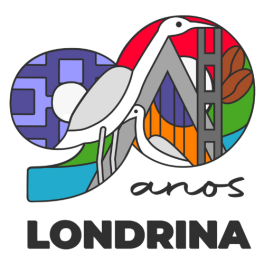 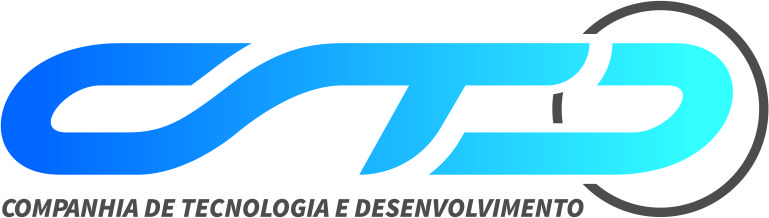 Assembleia de Acionistas
Conselho Fiscal
Conselho de Administração
Comitê de Auditoria Estatutário
Auditoria Interna
PRESIDÊNCIA
Gestão de Riscos e Compliance
Jurídico
Gestão Empresarial , Governança Corporativa
Privacidade de Dados
Diretoria Administrativa e Financeira
Diretoria de Tecnologia da Informação e Operações
Diretoria de Negócios
.
.
.
.
.
.
.
.
.
Aprovado na  366ª REDIR de 02.04.2025 e no 277º CAD de 24.04.2025
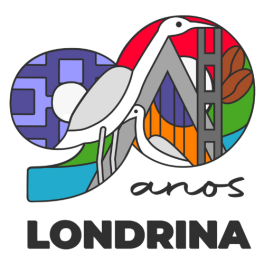 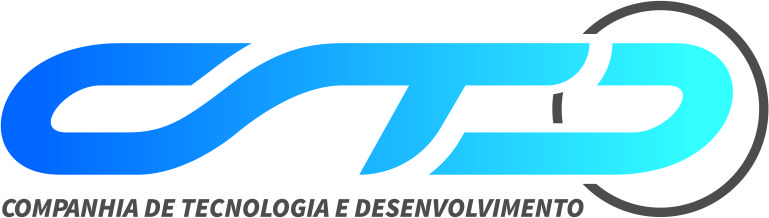 Diretoria Administrativa e Financeira
Diretoria de Tecnologia da Informação e Operações
Diretoria de Negócios
Gerência de Negócios
Gerência Administrativa Financeira
Gerência Tecnologia da Informação e Operações
Operações  TECOP
Contabilidade
Novos Negócios
Recursos Humanos
Relacionamento com o Cliente e Marketing
Planejamento e Processo
Financeiro
Gestão de Negócios
Tecnologia da Informação
Fiscalização
Licitações e Contratos
Infraestrutura
Gestão Contratual
Aprovado na  366ª REDIR de 02.04.2025 e no 277ª CAD de 24.04.2025
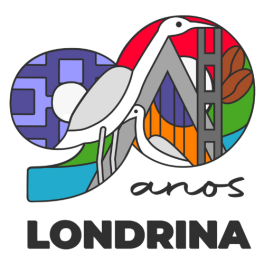 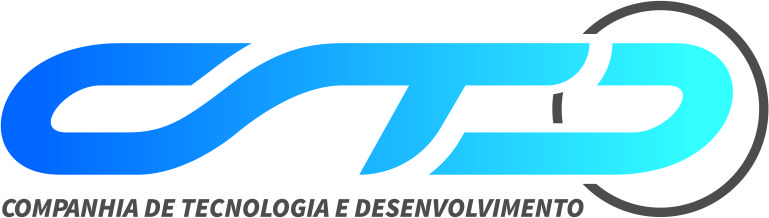 Responsáveis/Equipe:

Presidência 43-3379-3412 - E-mail: roberto.moreira@ctd.net.br

Diretoria Administrativa e Financeira43-3379-3412 - E-mail: stephanie.pasello@ctd.net.br

Diretoria de Tecnologia da Informação e Operações43-3379-3412 - E-mail: roberto.moreira@ctd.net.br

Diretoria de Negócios43-3379-3412 - E-mail: roberto.moreira@ctd.net.br

Gerência Administrativa Financeira43-3379-3193 - E-mail: ayla.ramos@ctd.net.br

Gerência Jurídica43-33793416 - E-mail: rogerio.donizete@ctd.net.br

Gestão Jurídica43-3379-3430 - E-mail: george.oliveira@ctd.net.br

Gestão Empresarial e Governança Corporativa43-3379-3426 - E-mail: mariane.gomes@ctd.net.br

Gestão de Riscos e Compliance43-3379-3416 - E-mail: rogerio.donizete@ctd.net.br
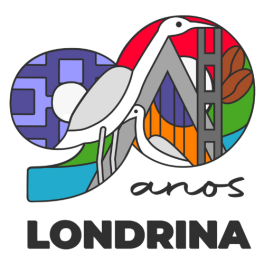 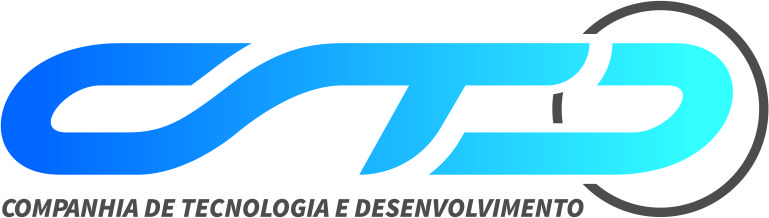 Responsáveis/Equipe:

Gerência de Tecnologia da Informação e Operações43-3379-3443 - E-mail: lupercio.barusso@ctd.net.br

Gestão de Tecnologia da Informação43-3379-3412 - E-mail: paulo.campaneli@ctd.net.br

Gestão de Planejamento e Processos 43-3379-3443 - E-mail: lupercio.barusso@ctd.net.br

Gerência de Negócios
43-3379-3466 – E-mail: paulo.antonio@ctd.net.br

Gestão de Negócios
43-3379-3440 – E-mail: amauri.vieira@ctd.net.br

Gestão de Fiscalização
43-3379-3440 – E-mail: amauri.vieira@ctd.net.br

Gestão de Desenvolvimento Tecnologia de Novos Negócios e Projetos
43-3379-3455 – E-mail: bruna.rafaela@ctd.net.br

Gestão de Relacionamento com o Cliente e Marketing
43-3379-3474 – E-mail: eugenio.zanin@ctd.net.br
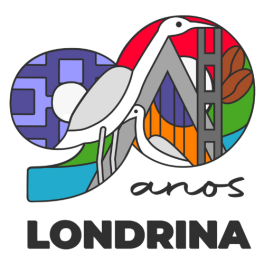 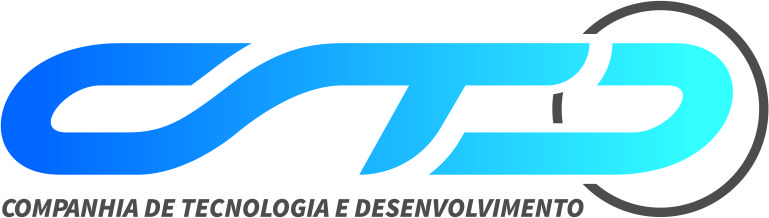 Responsáveis/Equipe:

Gestão de Licitações e Contratos
43-3379-3407 – E-mail: thiago.andrande@ctd.net.br

Gestão de Central de Operações
43-3379-3425 – E-mail: daniela.santos@ctd.net.br

Gestão de Controle e Qualidade43-3379-3425 – E-mail: daniela.santos@ctd.net.br

Gestão Financeira43-3379-3457 - E-mail: fabiana.dias@ctd.net.br

Gestão de Recursos Humanos43-3379-3193 - E-mail: ayla.ramos@ctd.net.br

Gestão de Privacidade de Dados43-3379-3427 - E-mail: mariane.gomes@ctd.net.br

Gestão Auditoria Interna43-3379-3409 - E-mail: leonice.zava@ctd.net.br

Gestão de Contabilidade
43-3379-3193 - E-mail: ayla.ramos@ctd.net.br